Mokyklų tinklo efektyvumo didinimas
Priemonė Nr. 09.1.3-CPVA-R-724

PAGRINDINIAI PROJEKTŲ RENGIMO ASPEKTAI
Indrė Šuolienė, Vilija Jakštienė
VšĮ Centrinė projektų valdymo agentūra
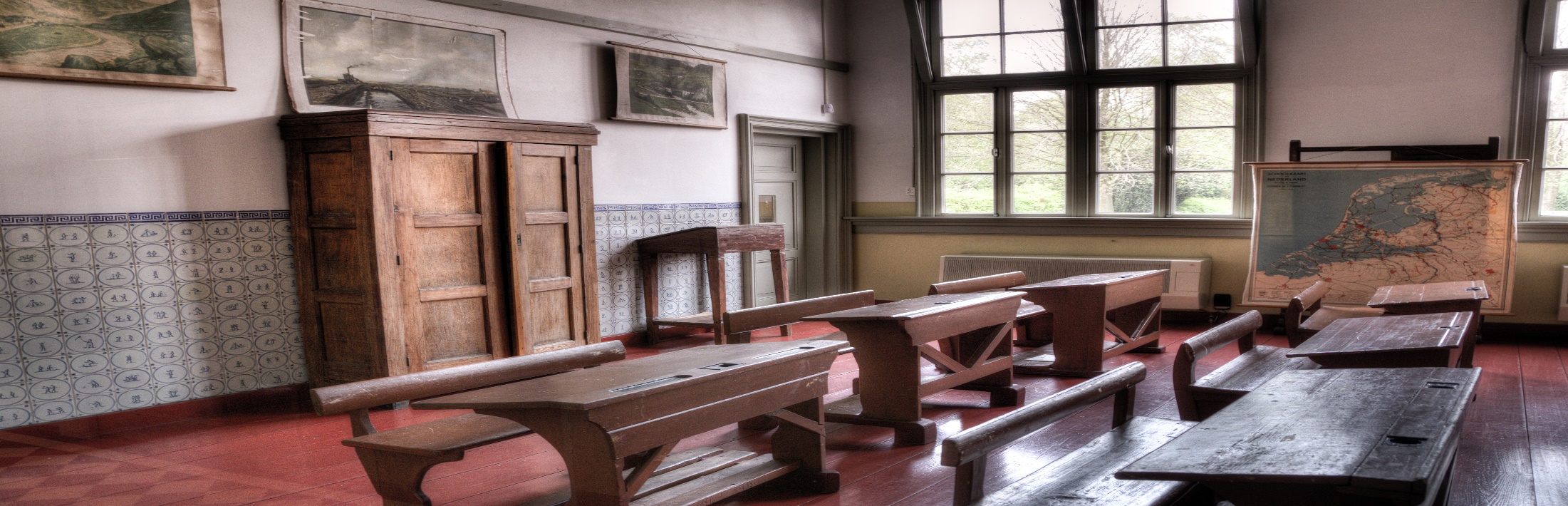 Projektų rengimo ir vertinimo procesas
2017-04-03 patvirtintas Aprašas
RPT sekretoriatas vertina PP be IP iki 2017-06 pr.,
su IP iki 2017-07 pr.
Vėliausia paraiškų pateikimo data CPVA yra 2017-09-15
Per 14 d. ŠMM priima sprendimą dėl projekto finansavimo; 2017-11 pab.
RPT tvirtina sąrašą proj.
be IP iki 2017-06 pab., 
su IP iki 2017-07 pab.
CPVA pateikia sutarties projektą derinti pareiškėjui, pasirašoma sutartis 2017-12 pab.
CPVA 60 d. vertina paraiškas, pateikia ataskaitą ŠMM
2017-11-15
2017/04-05 rengiami IP ir projektiniai pasiūlymai (PP)
proceso trukmė apie 8 mėn.
Atsakomybės sritys
Projektinis pasiūlymas ir
investicijų projektas
Paraiška
RPT
CPVA
Atitikimą strateginiams dokumentams
Projekto atitiktį specialiesiems projektų atrankos kriterijams
Projekto parengtumo atitiktį Aprašui
Projekto įgyvendinimo alternatyvas
Projekto veiklų atitiktį Apraše numatytoms veikloms
Dvigubo finansavimo riziką
Projekto atitiktį papildomiems projektų atrankos kriterijams
Projekto išlaidų tinkamumą ir pagrįstumą
Projekto loginį pagrindimą
Pareiškėjo tinkamumą ir pajėgumą įgyvendinti projektą
Parengtumo reikalavimus paraiškos pateikimui, rizikas, pajamas ir t.t.
Teigiama išvada
Esminiai projektinio pasiūlymo pakeitimai (PAFT 178 p., Aprašo 58.2)
Paraiška turi atitikti projektinį pasiūlymą ir regiono projektų sąrašą
Paraiškoje negali būti atliekami šie esminiai pakeitimai:
178.1
178.2
178.3
178.4
Partneriai
Laikotarpis
Rodikliai
Veiklos
Perleidžiamos projekto vykdytojo teisės ir pareigos kitam juridiniam asmeniui arba projektui įgyvendinti įtraukiami nauji arba keičiami esami partneriai
Keičiasi projekto veiklos ir (ar) techniniai sprendimai, turintys esminę įtaką projekto apimčiai, tikslams ir uždaviniams.
Mažinamos projektiniame pasiūlyme nustatytos projekto stebėsenos rodiklių reikšmės.
Projekto įgyvendinimo laikotarpis pratęsiamas ilgiau, nei numatyta Apraše, arba ilgiau nei 6 mėn., jeigu Apraše šio laikotarpio pratęsimo sąlyga neaptarta.
Projektams taikomi papildomi reikalavimai
Mokyklų tinklo efektyvumo didinimas
Nr. 09.1.3-CPVA-R-724
Mokyklų tinklo efektyvumo didinimas
Priemonės tikslas
Remiama veikla
Savivaldybių iniciatyvų rėmimas tobulinant pradinio, pagrindinio, vidurinių ir progimnazijų, gimnazijų tipo mokyklų tinklą ir gerinant ugdymo kokybę per 
pastatų, ugdymo priemonių ir aplinkos modernizavimą, skiriant didelį dėmesį kūrybiškumą skatinančiai ugdymo(si) aplinkai, užtikrinant vaikų saugumą ir pritaikant nenaudojamas švietimo įstaigų patalpas kitoms švietimo reikmėms
Didinti bendrojo ir neformalaus ugdymo įstaigų tinklo veiklos efektyvumą
Partnerystė projekte
Mokyklų tinklo efektyvumo didinimas
PAREIŠKĖJAI
LR SAVIVALDYBIŲ ADMINISTRACIJOS
VEIKSMINGAS BENDRADARBIAVIMAS

Partnerystė projekte turi būti pagrįsta ir teikti naudą.

Projektiniame pasiūlyme, IP ir paraiškoje turi būti atskleista partnerio pasirinkimo priežastis, poreikis ir jo indėlis į projektą:

kodėl projektas turi būti įgyvendinamas su partneriu?
kokia nauda iš partnerio įtraukimo į projektą?
ar partneris prisidės prie projekto tikslo įgyvendinimo ir kokiomis veiklomis?
ar partneris turi reikiamos patirties ir gebėjimų įgyvendinti nurodytas projekto veiklas?
ar projektas gali būti įgyvendintas be partnerio ta pačia apimtimi?

Atsakomybė už projekto įgyvendinimą tenka PAREIŠKĖJUI
PARTNERIAI
VIEŠIEJI JURIDINIAI ASMENYS, VEIKIANTYS ŠVIETIMO SRITYJE, KURIE VYKDO BENDROJO UGDYMO PROGRAMAS
Bendrieji reikalavimai (20 p.)	Mokyklų tinklo efektyvumo didinimas
Investicijos pagal visas investicines kryptis (Aprašo 20 p.) galimos tik į:
Bendrojo ugdymo mokyklas, išskyrus jų skyrius ir filialus;

Mokyklos mokomąjį korpusą;

Mokyklos vidaus patalpas.
Investicijų kryptys			Mokyklų tinklo efektyvumo didinimas
Modernių kūrybiškumą skatinančių edukacinių erdvių kūrimas bendrojo ugdymo mokyklų mokomojo korpuso vidaus patalpose
26.1
26.2
26.3
Bendrojo ugdymo mokyklų mokomojo korpuso laisvų patalpų pritaikymas:
a) naujai steigiamoms ikimokyklinio ir (ar) priešmokyklinio ugdymo grupėms įrengti, 
b) naujai steigiamoms specialiojo ugdymo klasėms įrengti, 
c) naujiems eismo kab. ir (ar) eismo mokomosioms aikštelėms mokyklos patalpose įrengti.
Mokyklų-daugiafunkcių centrų mokomojo korpuso laisvų patalpų pritaikymas:
a) naujai steigiamoms ikimokyklinio ir (ar) priešmokyklinio ugdymo grupėms įrengti, 
b) naujoms kito vaikų ir suaugusiųjų neformaliojo švietimo veikloms vykdyti.
Investicijų kryptys			Mokyklų tinklo efektyvumo didinimas
26.1 Modernių kūrybiškumą skatinančių edukacinių erdvių kūrimas
Investicijos turi atitikti šiuos reikalavimus:

26.1.1 turi būti planuojama sukurti ar atnaujinti ne mažiau kaip vieną modernią kūrybiškumą skatinančią edukacinę erdvę, pritaikant idėjas, pateiktas www.projektas-aikstele.lt;

26.1.2 edukacinių erdvių modernizavimo darbai planuojami vadovaujantis Aprašo 7 p. pateiktu modernios kūrybiškumą skatinančios erdvės apibūdinimu;

26.1.3 pastatas atitinka C arba aukštesnės klasės energetinio efektyvumo reikalavimus arba juos atitiks po projekto veiklų.
Investicijų kryptys			Mokyklų tinklo efektyvumo didinimas
26.2.1 Mokyklų laisvų patalpų pritaikymas
naujai steigiamoms iki-/priešmokyklinio ugdymo grupėms įrengti 
(investicijos į jau veikiančias grupes negalimos )
26.2.1.1. Darbai grupių patalpose turi būti planuojami atsižvelgiant į tai, kad grupės patalpos būtų pritaikytos iki-/priešmokyklinio ugdymo programoms vykdyti;
26.2.1.2. Grupių patalpos turi būti funkcionalios, lengvai pertvarkomos pagal vaikų veiklos poreikius (darbui grupėmis arba po vieną), įrengtos kūrybinės zonos;
26.2.1.3. Grupių patalpos pagal poreikį turi būti aprūpintos transformuojamais, daugiafunkciais baldais, įranga, reikalinga ugdymo turiniui perteikti, demonstruoti ir komunikuoti, priemonėmis ikimokyklinio, priešmokyklinio ugdymo turiniui įgyvendinti, priemonėmis, skatinančiomis aktyvią vaiko veiklą, smalsumą, kūrybiškumą, vaizduotę;
26.2.1.4. Grupėms lauke turi būti įrengta vaikų žaidimo aikštelė (jei tokios nėra) arba praplėsta jau esama vaikų žaidimo aikštelė (jei žaidimo aikštelės teritorijos dalis tenkanti vienam vaikui yra mažesnė nei 6 kv. m.). Vadovaujamasi Apraše nurodytomis HN.
26.2.2 Mokyklų laisvų patalpų pritaikymas naujai steigiamoms specialiojo ugdymo  klasėms įrengti
Investicijų kryptys			Mokyklų tinklo efektyvumo didinimas
Steigiamos specialiojo ugdymo klasės turi būti įrengtos ir aprūpintos baldais, ugdymui skirtomis techninės pagalbos, specialioms mokymo priemonėms.
26.2.3 Mokyklų laisvų patalpų pritaikymas naujiems saugaus eismo kabinetams ir/ar aikštelėms (pratyboms) įrengti mokyklos patalpose
Investicijų kryptys			Mokyklų tinklo efektyvumo didinimas
Saugaus eismo mokomoji aikštelė gali būti įrengiama, jei mokykloje jau yra įrengtas saugaus eismo mokomasis kabinetas teorijai arba jį numatoma įrengti projekto įgyvendinimo metu.

Įrengiama vadovaujantis Tipiniais saugaus eismo klasės <...> įrengimo reikalavimais.
Investicijų kryptys			Mokyklų tinklo efektyvumo didinimas
26.3.1 Mokyklų-daugiafunkcių centrų laisvų patalpų pritaikymas naujai steigiamoms iki-/priešmokyklinio ugdymo grupėms įrengti
Apraše duodama nuoroda į 26.2.1 papunkčio reikalavimus: 
26.2.1.1. Darbai grupių patalpose turi būti planuojami atsižvelgiant į tai, kad grupės patalpos būtų pritaikytos iki-/priešmokyklinio ugdymo programoms vykdyti;
26.2.1.2. Grupių patalpos turi būti funkcionalios, lengvai pertvarkomos pagal vaikų veiklos poreikius (darbui grupėmis arba po vieną), įrengtos kūrybinės zonos;
26.2.1.3. Grupių patalpos pagal poreikį turi būti aprūpintos transformuojamais, daugiafunkciais baldais, įranga, reikalinga ugdymo turiniui perteikti, demonstruoti ir komunikuoti, priemonėmis ikimokyklinio, priešmokyklinio ugdymo turiniui įgyvendinti, priemonėmis, skatinančiomis aktyvią vaiko veiklą, smalsumą, kūrybiškumą, vaizduotę;
26.2.1.4. Grupėms lauke turi būti įrengta vaikų žaidimo aikštelė (jei tokios nėra) arba praplėsta jau esama vaikų žaidimo aikštelė (jei žaidimo aikštelės teritorijos dalis tenkanti vienam vaikui yra mažesnė nei 6 kv. m.). Vadovaujamasi Apraše nurodytomis HN.
Investicijų kryptys			Mokyklų tinklo efektyvumo didinimas
26.3.2 Mokyklų-daugiafunkcių centrų laisvų patalpų pritaikymas naujoms kito vaikų ir/ar suaugusių neformaliojo švietimo veikloms vykdyti
Planuojant laisvų patalpų pritaikymo naujoms kito vaikų ir (ar) suaugusių neformaliojo švietimo veikloms statybos darbus, turi būti atsižvelgta į tai, kad patalpos būtų funkcionalios, lengvai pertvarkomos ir pritaikomos skirtingiems mokinių saviraiškos poreikiams tenkinti, kūrybiškumui ugdyti aprūpintos baldais ir priemonėmis naujoms vaikų ir suaugusių neformaliojo švietimo veikloms organizuoti
Projekto loginis pagrindimas	Mokyklų tinklo efektyvumo didinimas
Projekto valdymo instrumentas
Projekto santrauka
Projekto loginis pagrindimas
[Speaker Notes: Projekto loginis pagrindimas parodo projekto loginę struktūrą. 
Projekto loginį pagrindimą sudaro 4 pagrindiniai elementai, kurių kiekvieną atskirai netrukus aptarsime. 
Projekto tikslą detalizuoja projekto uždavinys, projekto uždavinį detalizuoja projekto veiklos, na o pastarąsias detalizuoja fiziniai rodikliai. 

Projekto loginis pagrindimas – tai ne tik projekto santrauka, parodanti ryšį tarp siekiamo tikslo, iškelto uždavinio, numatytų veiklų ir siekiamų jų rodiklių, kuri naudojama planuojant projektą ir atliekant jo tinkamumo finansuoti vertinimą. Bet taip pat yra svarbus projekto valdymo instrumentas, kuris net tik padeda projekto vykdytojui tinkamai suplanuoti darbus, bet taip pat užtikrina, kad projektu suinteresuotos šalys turėtų bendrą supratimą apie projekto vidinę logiką ir, atitinkamai, ją taikytų projekto įgyvendinimo priežiūros procesuose, tuo pačiu vertinant kiekybinių rodiklių pasiekimą. 

Labai svarbu apie loginį pagrindimą kalbėti jau šiame etape, nes loginis pagrindimas  atsiranda IP ir vėliau skirtingose formose, tačiau nekeičiant turinio, pateikiamas kituose dokumentuose. Kur paradoksas – projekto vidinė logika vertinama paraiškos tinkamumo vertinimo metu, nors ji atsiranda su IP, tad, kad vertinimo metu nekiltų nesklandumų, rekomenduojame vadovautis  rengiant IP ir PP vadovautis paraiškos pildymui taikomais reikalavimais.]
Stebėsenos rodikliai (31 p.)		Mokyklų tinklo efektyvumo didinimas
Projektu turi būti siekiama išvardytų priemonės įgyvendinimo stebėsenos rodiklių: 

1) produkto rodiklio „Investicijas gavusios vaikų priežiūros arba švietimo infrastruktūros pajėgumas“ (rodiklio kodas P.B.235). Minimali rodiklio reikšmė nenustatoma;

2) produkto rodiklio „Pagal veiksmų programą ERPF lėšomis atnaujintos bendrojo ugdymo mokyklos“ (rodiklio kodas P.N.722), atsižvelgiant į lentelėje konkrečiam regionui nustatytas stebėsenos rodiklių reikšmes.

Vykdant Aprašo 20.2 ir 20.3 poveikles, gali būti siekiama produkto rodiklio „Pagal veiksmų programą ERPF lėšomis sukurtos naujos ikimokyklinio ir priešmokyklinio ugdymo vietos“ (rodiklio kodas P.S.380).
Stebėsenos rodikliai (31 p.)		Mokyklų tinklo efektyvumo didinimas
Investicijas gavusios vaikų priežiūros arba švietimo infrastruktūros pajėgumas (P.B.235)
Investicijų gavusios vaikų priežiūros arba švietimo infrastruktūros pajėgumas – tam  tikrų asmenų, galinčių  pasinaudoti sukurta ar atnaujinta vaikų  priežiūros arba švietimo infrastruktūra (vaikai, mokiniai, studentai), visuma.

Neįskaičiuojami mokytojai, tėvai ir kiti asmenys, kurie gali pasinaudoti sukurta ar atnaujinta vaikų priežiūros arba švietimo infrastruktūra.
Sukurta ar atnaujinta vaikų priežiūros arba švietimo infrastruktūra apima įgyvendinant projekto veiklas atnaujintus pastatus (rekonstruotus ir (arba) suremontuotus, ir (arba) aprūpintus baldais) ir (arba) projekto lėšomis įsigytą su ugdymo procesu susijusią įrangą.
Stebėsenos rodikliai (31 p.)		Mokyklų tinklo efektyvumo didinimas
Pagal veiksmų programą ERPF lėšomis atnaujintos bendrojo ugdymo mokyklos (P.N.722)
Atnaujinta bendrojo ugdymo mokykla apima įgyvendinant projektą atnaujintus pastatus (rekonstruotus ir (arba) suremontuotus ir (arba) aprūpintus baldais) ir (arba) projekto metu projekto veiklų įgyvendinimo metu lėšomis įsigytą su ugdymo procesu susijusią įrangą. 

Ta pati atnaujinta bendrojo ugdymo mokykla skaičiuojama vieną kartą.
Papildomi reikalavimai projekto parengtumui (35 p.) Mokyklų tinklo efektyvumo didinimas
Atnaujinami/įrengiami statiniai turi atitikti ne mažiau kaip 3 reikalavimus, pateikiamus Aprašo 35.1-35-11 p. (pildomas 2 priedas):
35.1. kiekvienoje atnaujinamoje ugdymo patalpoje turi būti įrengta bent viena darbo vieta, kuria galėtų naudotis specialiųjų poreikių turintys asmenys. Šioje darbo vietoje darbastaliai / darbiniai paviršiai ir visų prietaisų jungikliai turėtų būti pasiekiami iš sėdimos pozicijos; 

35.2. specialiųjų poreikių asmenims pritaikytose kompiuterizuotose darbo vietose turi būti ši papildoma adaptacinė įranga: alternatyvios kompiuterio valdymo priemonės asmenims, negalintiems naudotis įprasta pele ir klaviatūra, ekrano skaitytuvas;

35.3. jei ugdymo patalpoje yra demonstravimo lenta, turi būti įrengtas jos apšvietimas, kurio valdymas būtų nepriklausomas nuo bendro patalpos apšvietimo valdymo;

35.4. priešgaisrinės ir kitos apsaugos sistemos turi turėti ir garsinį, ir vaizdinį (pvz. pavojaus atveju užsidegančios lempos ar ekranai) perspėjimą apie pavojų;

35.5. darbastalių ir įrangos išdėstymas ugdymo patalpoje turi būti planuojamas taip, kad patekimas į darbo vietą būtų tiesus ir lengvas (kelyje link darbo vietos nebūtų kliūčių, pvz. spintelių);
Papildomi reikalavimai projekto parengtumui (35 p.)  Mokyklų tinklo efektyvumo didinimas
35.6. specialiųjų poreikių asmenims skirtos darbo vietos turi būti planuojamos ugdymo patalpos pradžioje arba kuo arčiau mokytojo stalo;

35.7. tarpai tarp stalų eilių arba darbastalių turi būti pakankami, kad galėtų judėti specialiosiomis judėjimo priemonėmis besinaudojantys asmenys;

35.8. jei pagal priemonę planuojama įrengti erdvę demonstravimui, darbo vietų išdėstymas toje patalpoje turi būti planuojamas taip, kad visiems mokiniams mokytojas ir demonstruojama medžiaga būtų gerai matoma;

35.9. patalpa turi būti apšviesta tolygiai, kad nekristų šešėliai, darbo paviršiai turi būti matiniai, kad nesusidarytų atspindžiai;

35.10. turi būti sudaryta galimybė reguliuoti/kontroliuoti patalpos apšvietimo lygį (t. y. įrengiami būvio, šviesos davikliai arba jungikliai atskiroms šviestuvų grupėms);

35.11. pastatuose turi būti įrengti išėjimus žymintys ženklai, atitinkantys Statybos techninių reikalavimų reglamento STR 2.01.01 (2):1999 „Esminiai statinio reikalavimai. Gaisrinė sauga“, patvirtinto <...>, 52.2 papunkčio reikalavimus ir tualetus žymintys ženklai, atitinkantys Statybos techninio reglamento STR 2.03.01:2001 „Statiniai ir teritorijos. Reikalavimai žmonių su negalia reikmėms”, <...>, 142, 143 punktų reikalavimus.
Išlaidų tinkamumas (I)			Mokyklų tinklo efektyvumo didinimas
Išlaidų tinkamumas (II)
Mokyklų tinklo efektyvumo didinimas
Išlaidų tinkamumas (III)
Mokyklų tinklo efektyvumo didinimas
Išlaidų tinkamumas (IV)
Mokyklų tinklo efektyvumo didinimas
Fiksuotos normos	 			 Mokyklų tinklo efektyvumo didinimas
Kaip apskaičiuoti netiesiogines išlaidas?	 Mokyklų tinklo efektyvumo didinimas
PAVYZDYS
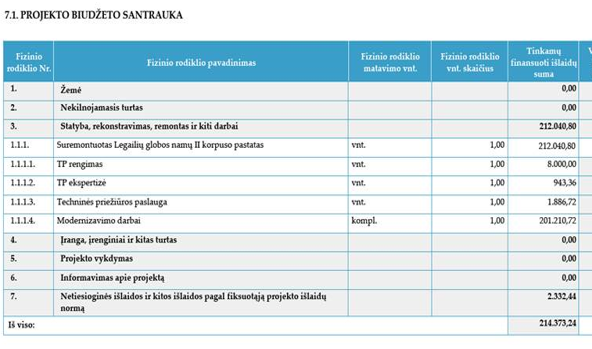 Tiesioginės išlaidos (1-6 kateg.) – 212.040,80

NE RANGOS IŠLAIDŲ NENUMATYTA, tad 100 proc. ranga (t.y. pirkimai) 

Pagal PAFT 10 priedo lentelę taikomas 1,10 proc. 

212.040,80 x 1,10 proc. = 2.332,45
Viešinimo priemonės
Mokyklų tinklo efektyvumo didinimas
PROJEKTO VERTĖ VIRŠ 500 TŪKST. EUR
PROJEKTO VERTĖ IKI 500 TŪKST. EUR
Privalomos viešinimo priemonės:1) informacija projekto vykdytojo interneto svetainėje;2) projekto įgyvendinimo pradžioje pakabinama laikina informacinė lentelė ar pastatomas laikinas informacinis stendas;3) iki galutinio MP pateikimo pakabinti nuolatinę informacinę lentelę ar pastatyti nuolatinį informacinį stendą.
Privalomos viešinimo priemonės:1) informacija projekto vykdytojo interneto svetainėje;2) projekto įgyvendinimo pradžioje pakabinamas bent vienas plakatas.
Projektinis pasiūlymas	 		  Mokyklų tinklo efektyvumo didinimas
Kas turi būti atlikta iki projektinio pasiūlymo pateikimo ir 
kokie dokumentai turi būti pateikti su projektiniu pasiūlymu (46 p.)?
Projektinis pasiūlymas 

Projektinis pasiūlymas turi būti pateiktas iki Regiono plėtros tarybos sekretoriato rašte nurodytos datos. 

Projektinio pasiūlymo forma patvirtinta LR vidaus reikalų ministro 2014 m. gruodžio 22 d. įsakymu Nr. 1V-893, 1 priede, kuris skelbiamas ES investicijų svetainėje www.esinvesticijos.lt
Regionų plėtros tarybai
Investicijų projektas  

IP parengtas pagal Investicijų projektų, kuriems siekiama gauti finansavimą iš Europos Sąjungos struktūrinės paramos ir / ar valstybės biudžeto lėšų, rengimo metodiką, kuri skelbiama ES struktūrinių fondų svetainėje www.esinvesticijos.lt .  

Su projektiniu pasiūlymu pateikiamas Investicijų projektas (popierinė versija), taip pat į el. laikmeną įrašytas IP ir jo priedai – sąnaudų ir naudos analizės ir (arba) sąnaudų efektyvumo analizės rezultatų lentelės Excel formatu.

Investicijų projektas neteikiamas, jeigu bendra projekto vertė nesiekia 300.000,00 Eur.
PAV, NATURA ir kt.		 		  Mokyklų tinklo efektyvumo didinimas
Kas turi būti atlikta iki paraiškos pateikimo ir kokie dokumentai turi būti pateikti su paraiška?
Įgytos daiktinės pareiškėjo (partnerio) teisės.
Iki paraiškos pateikimo pareiškėjas turi būti įgijęs daiktines pareiškėjo (partnerio) teises į statinį ir (arba) žemės sklypą, kuriame įgyvendinant projektą bus vykdomi statybos darbai, daiktinės teisės turi būti įregistruotos įstatymų nustatyta tvarka ir galioti ne trumpiau kaip 5 m. po projekto įgyvendinimo pabaigos. Jei statinys ar žemės sklypas yra naudojamas pagal panaudos/nuomos sutartį, pareiškėjas turi turėti panaudos davėjo/nuomotojo raštišką sutikimą vykdyti projekto veiklas.
Paraiška
Paraiškos forma pateikta LR finansų ministro 2014-10-08 įsakymu Nr. 1K-316 patvirtintų Projektų finansavimo ir administravimo taisyklių 3 priede.
Poveikio aplinkai vertinimas  
Jei projekte planuojama ūkinė veikla gali turėti poveikį aplinkai ir ji patenka į Planuojamos ūkinės veiklos poveikio aplinkai vertinimo įstatymo (PAV įstatymas)  taikymo sritį ir, vadovaujantis PAV įstatymu, privaloma atlikti poveikio aplinkai vertinimą, o iki  paraiškos pateikimo turi būti parengta PAV ataskaita ir atsakingos institucijos sprendimas dėl planuojamos ūkinės veiklos galimybių ar atrankos išvada.
„Natura 2000“ teritorijų reikšmingumo nustatymas
Jei projekto planuojama veikla susijusi su „Natura 2000“ teritorijomis ar artima tokių teritorijų aplinka, iki paraiškos pateikimo CPVA turi būti atliktas „Natura 2000“ teritorijų reikšmingumo nustatymas ir gauta atsakingos institucijos Planų ar programų įgyvendinimo poveikio įsteigtoms ar potencialioms „Natura 2000“ teritorijoms reikšmingumo išvadą. 
Pasitikrinti galima šiuo adresu www.natura2000info.lt
Su paraiška teikiami dokumentai (52 p.) 	  Mokyklų tinklo efektyvumo didinimas
Investicijų projektas su paraiška NETEIKIAMAS!!!
52.1 Partnerio (-ių) deklaracija (-os)
52.2 Klausimynas apie PVM tinkamumo finansuoti iš ES SF ir (arba) LR biudžeto lėšų (jei pareiškėjas prašo PVM išlaidas pripažinti tinkamomis finansuoti, t.y. įtraukia šias išlaidas į projekto biudžetą)
52.3 Informacija apie iš Europos Sąjungos struktūrinių fondų lėšų bendrai finansuojamų projektų gaunamas pajamas (jei projekto tinkamų finansuoti išlaidų suma viršija 1 mln. Eur ir įgyvendinant projektą gaunama pajamų bei jos yra įvertintos iš anksto)
52.4 Dokumentai, pagrindžiantys projekto biudžeto pagrįstumą (komercinius pasiūlymus, nuorodas į rinkoje esančias kainas, pasirašytas sutartis, jeigu įvykdyti viešieji pirkimai)
52.5 Informaciją apie projektui taikomus aplinkosauginius reikalavimus (pildomas ir teikiamas tuomet, kai projekte planuojama ūkinė veikla gali turėti poveikį aplinkai) 
52.6 Statinio ir (arba) žemės sklypo panaudos/nuomos sutartis (jei ji nebuvo pateikta kartu su projektiniu pasiūlymu)
52.7 Panaudos/nuomos atveju panaudos davėjo/nuomotojo raštišką sutikimą vykdyti projekto veiklas
52.8-9 Įvykdytų (jei tokie yra įvykdyti)  viešųjų pirkimų dokumentus
52.10 jei yra parengtas, teikiamas statinio projektas
52.11 Pareiškėjo ir (ar) partnerio (-ių) nuosavo įnašo finansavimo šaltinius (pareiškėjo/partnerio įnašą ir netinkamų išlaidų padengimą) pagrindžiantys dokumentai
Paraiška
Siekiant pateikti paraišką CPVA, pareiškėjas pildo iš dalies užpildytą paraiškos formos failą (PDF formatu), kuris skelbiamas CPVA tinklapyje. Iš dalies užpildyta paraiškos forma taip pat bus skelbiama ES struktūrinių fondų svetainėje www.esinvesticijos.lt.
Paraiška teikiama CPVA raštu (su lydraščiu) iki valstybės projektų sąraše nustatytos jos pateikimo datos.  Kartu su popierine paraiškos ir jos priedų versija turi būti pateikta elektroninė paraiškos versija PDF formatu, taip pat paraiškos priedų elektroninės versijos (priedai, kurie yra pasirašomai fiziniu parašu pateikiami skenuotame PDF formate, nepasirašomi priedai gali būti pateikiami jų originaliame elektroniniame formate).
Su paraiška teikiami dokumentai (52 p.) 	  Mokyklų tinklo efektyvumo didinimas
Investicijų projektas su paraiška NETEIKIAMAS!!!
52.12 pastato, kuriame planuojamos investicijos, energetinio efektyvumo sertifikatą, jei investuojama pagal Aprašo 20.1 papunktyje nurodytą poveiklę. Jeigu pastato energetinio efektyvumo klasė yra žemesnė nei C, tuomet kartu turi būti pateiktas techninis projektas, kuriame numatoma pastato energetinio efektyvumo klasė būtų ne mažesnė kaip C, statybą leidžiantis dokumentas bei savivaldybės tarybos sprendimas, kuriuo skiriamas finansavimas techninio projekto įgyvendinimui ir įsipareigojama dėl terminų įgyvendinant energetinio efektyvumo didinimo priemones;
52.13 numatomų vykdyti darbų detalizavimą, kuriame apibūdinta esama numatomų atnaujinti vidaus patalpų būklė, planuojami vykdyti darbai, jų rūšys, preliminarūs darbų apimčių žiniaraščiai, kuriuose nurodytos orientacinės darbų kainos, preliminarūs ar inventoriniai su pažymėta darbų vieta brėžiniai, kita informacija, įrodanti projekto atitiktį Aprašo 26 punkto (priklausomai nuo investicinės krypties) reikalavimams. Jei yra parengtas statinio projektas, numatomų vykdyti darbų detalizavimas gali būti neteikiamas, teikiamas statinio projektas
Projekto veiklų grafikas (grafiko forma pateikta www.cpva.lt) 
Informacija, reikalinga projekto atitikčiai projektų atrankos kriterijams įvertinti (Aprašo 2 priedas)
Paraiška
Siekiant pateikti paraišką CPVA, pareiškėjas pildo iš dalies užpildytą paraiškos formos failą (PDF formatu), kuris skelbiamas CPVA tinklapyje. Iš dalies užpildyta paraiškos forma taip pat bus skelbiama ES struktūrinių fondų svetainėje www.esinvesticijos.lt.
Paraiška teikiama CPVA raštu (su lydraščiu) iki valstybės projektų sąraše nustatytos jos pateikimo datos.  Kartu su popierine paraiškos ir jos priedų versija turi būti pateikta elektroninė paraiškos versija PDF formatu, taip pat paraiškos priedų elektroninės versijos (priedai, kurie yra pasirašomai fiziniu parašu pateikiami skenuotame PDF formate, nepasirašomi priedai gali būti pateikiami jų originaliame elektroniniame formate).
Aprašo reikalavimų 
klausimais konsultuoja

Vilija Jakštienė
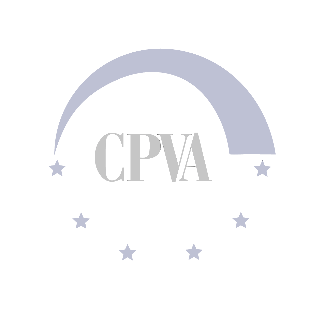 Tel. 8 5 243 16 18 
El. paštas v.jakstiene@cpva.lt
Struktūrinės paramos projektų II departamentas 

Švietimo projektų skyrius